Homeland Security and Law Enforcement
Created By: Ashley Spivey 
For
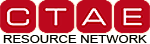 http://www.ncs.gov/library/policy_docs/State_and_Local_Actions_for_Homeland_Security.pdf
Effects on the Law Enforcement Community
Increased roles and responsibilities provide more jobs especially in Homeland Security
Increased training required in intelligence, special weapons, border patrol, how to report suspicious activities, illegal immigration etc.
Practice assessing risks, vulnerability assessments, and solving “table top” scenario events
Georgia Homeland Security Task Force
Dept. of Public Safety (GBI and State Patrol)
Emergency Management Agency (GEMA)
Dept. of Human Resources, Public Health Division
Dept. of Natural Resource Environmental Protection Division
Dept. of Defense
Dept. of Transportation 
Sherriff's Association 
Association of Chiefs of Police 
Association of Fire Chiefs
GHSTF Committees
Targeting/Intelligence
Education and Awareness
Consequence Management 
Recovery Committee
Communications
Partnerships
Georgia National Guard
State and local law enforcement are also members of the Joint Terrorism Task Force (FBI)
Priorities
to develop long-term strategy 
to ensure quick and accurate delivery of information throughout state
to examine: state of alert for state law enforcement, investigation of potential threats, training, meeting equipment needs, communications, protecting and securing state assets and infrastructures
PREPAREDNESS, RESPONSE, and RECOVERY
Georgia Information Sharing and Analysis Center (GISAC)
anti-terrorism intelligence unit, focal point for collection, analysis, sharing of information of threats or acts of terrorism within or against the state, citizens or infrastructures 
toll free number for law enforcement use to report tips and suspicious activities
Periodic Intelligence bulletin is used to provide law enforcement sensitive information to members of the Homeland Security Task Force
Partnerships with Georgia National Guard
State and local law enforcement are also members of the Joint Terrorism Task Force with the FBI
Discussion
The Law Enforcement Community’s roles and responsibilities: Local vs. Federal Duties
Practicality of the training and expectations
Increased responsibilities
Opinions of Law Enforcement Community response to federal sponsored trainings, increased responsibilities etc.